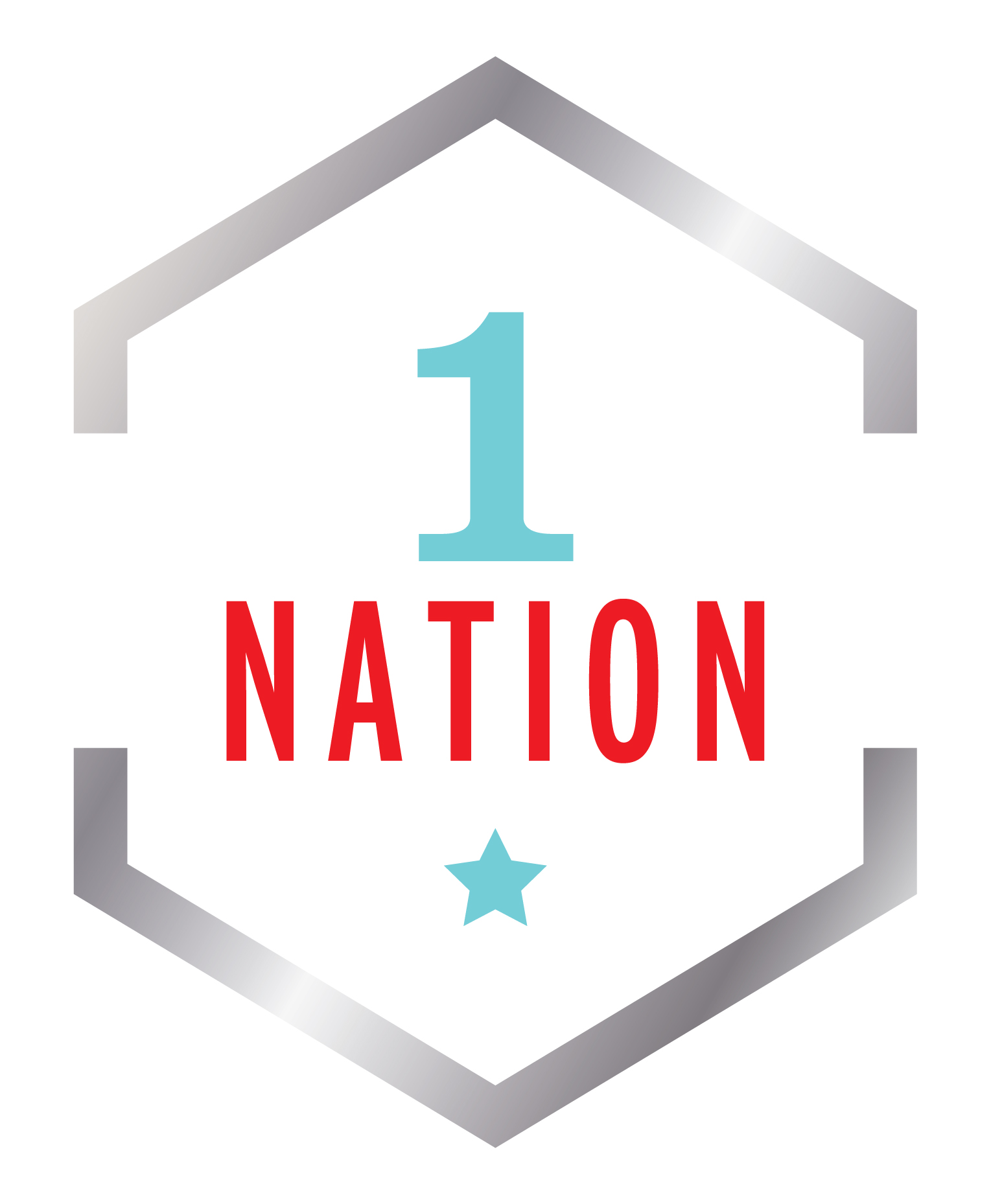 One NationSenate Battleground Study II
May 13-18, 2017
N=1,205 2018 Likely Voters
States: AZ, FL, IN, LA, MO, MT, ND, NV, OH, 
PA and WV
Methodology
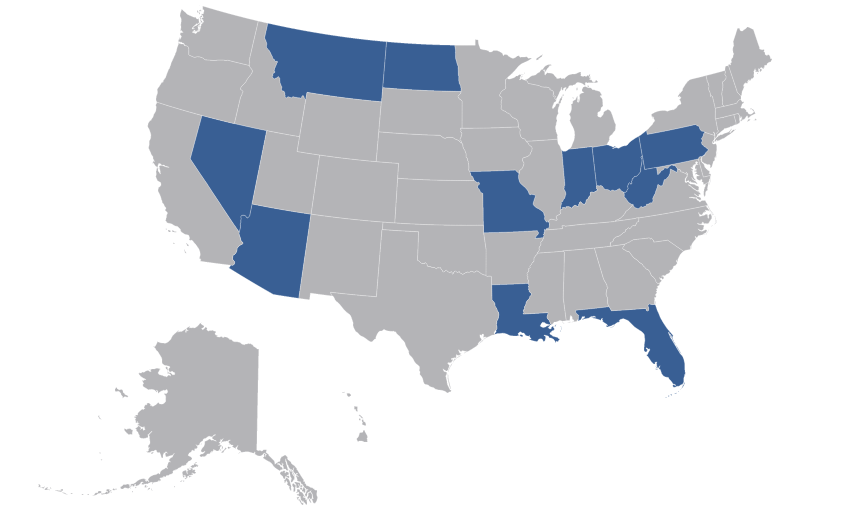 2
Right Direction / Wrong Track
Overall, do you think things in the country are headed in the right direction or are things off on the wrong track?
42% Right Direction
51% Wrong Track
3
Generic Ballot
I know it’s a long way off, but thinking ahead to next year’s elections, if the election for the U.S. Senate were being held today, would you vote for…
Vote Republican
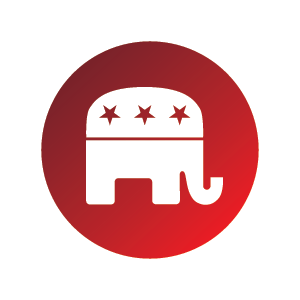 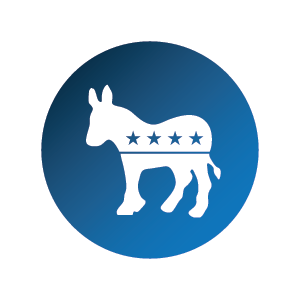 38%
40%
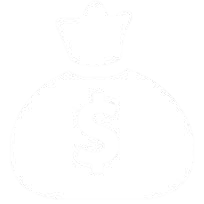 Undecided / Refused: 22%
4
Generic BallotBy Age
I know it’s a long way off, but thinking ahead to next year’s elections, if the election for the U.S. Senate were being held today, would you vote for…
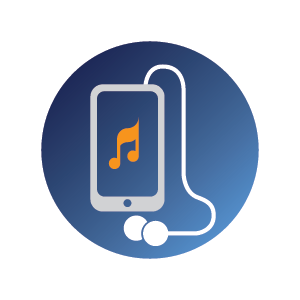 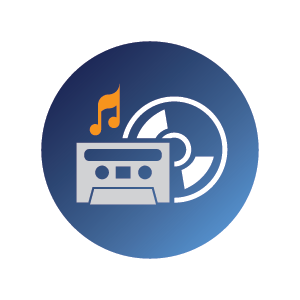 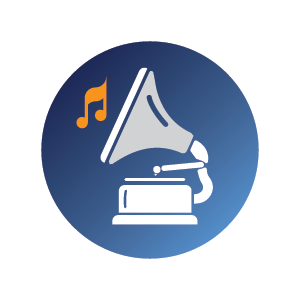 5
Generic Ballot Trends
I know it’s a long way off, but thinking ahead to next year’s elections, if the election for the U.S. Senate were being held today, would you vote for…
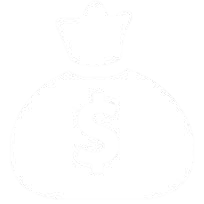 6
Donald Trump Approval
Do you approve or disapprove of the job that Donald Trump is doing as president?
48% Approve
49% Disapprove
7
Donald Trump Approval:Key Groups
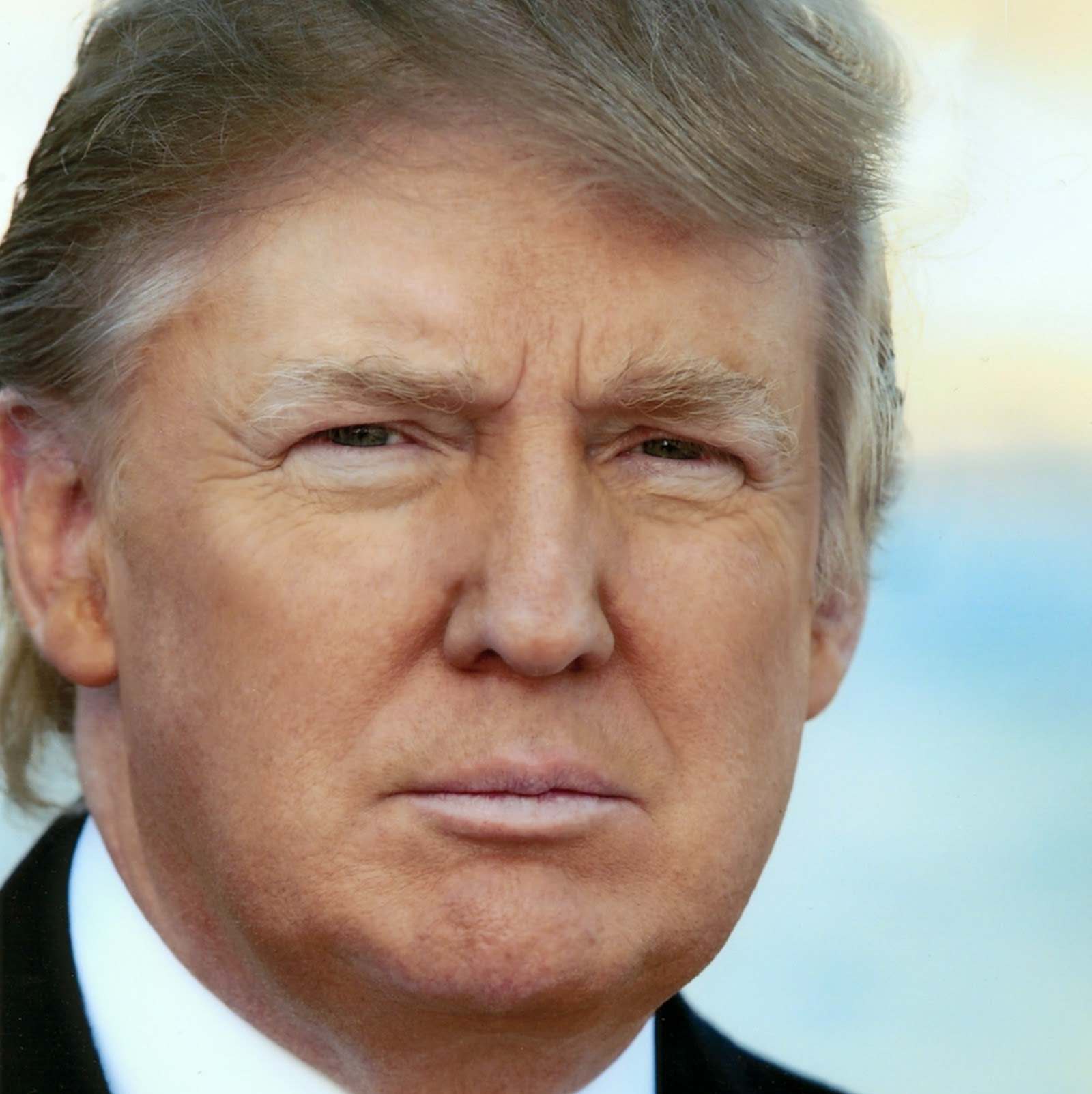 TRUMP
APPROVAL
8
Donald Trump Approval:By State
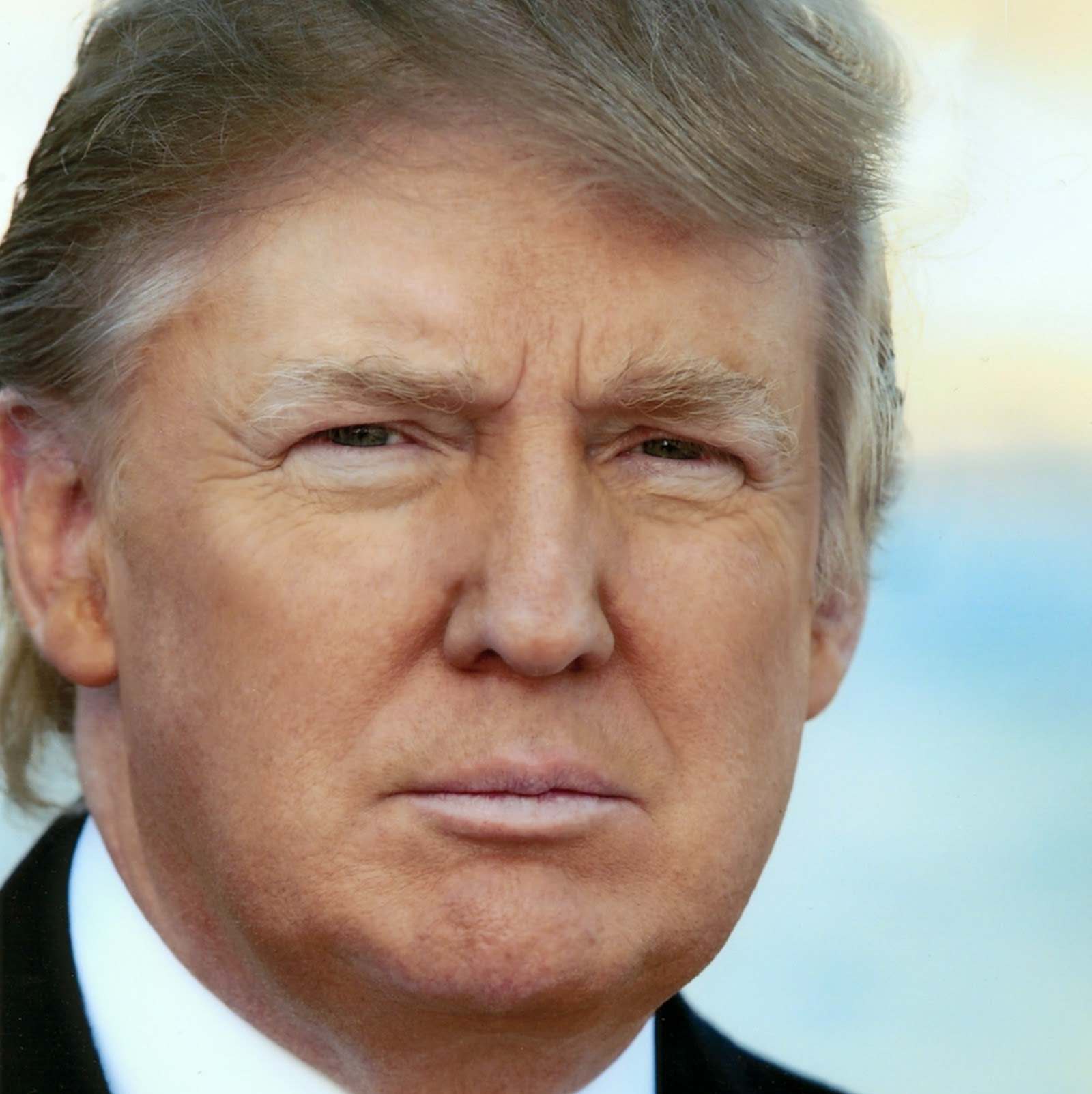 TRUMP
APPROVAL
9
Prefer US Senator Who Supports/Opposes Trump?
Overall, do you want a US Senator who is supportive of Donald Trump’s agenda or who opposes Donald Trump’s agenda?
49% Supportive
43% Opposed
10
Most Important Issue
Which one of the following issues in the country is the most important to you?
Moderates (25%)
Independents (19%)
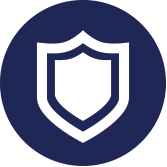 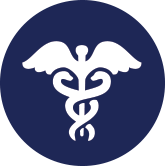 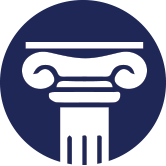 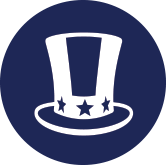 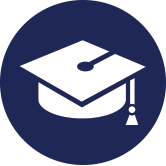 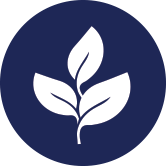 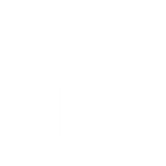 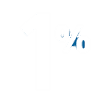 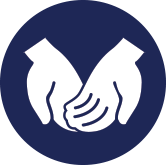 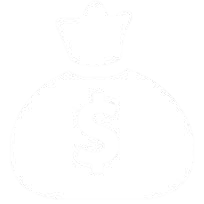 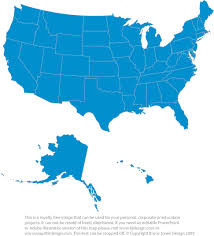 Environment
Jobs and the Economy
Social Security and Medicare
Immigration
Education
Income Inequality
Gov’t Spending
Healthcare
Government dysfunction
Taxes
Nat’l Security/ Terrorism
11
Obamacare Support
Focusing just on healthcare, do you support or oppose the Affordable Care Act, also known as Obamacare, that passed in 2010?
48% Support
47% Oppose
12
AHCA Support/Opposition
Based on what you’ve heard, do you support or oppose the new healthcare bill passed by the House of Representatives?
Obamacare
House Bill
48% Support
30% Support
53% Oppose
47% Oppose
13
Strong AHCASupporters
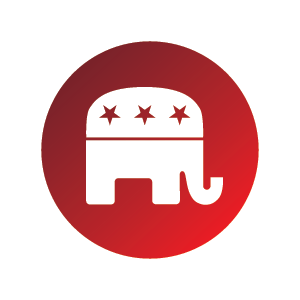 VERY CONSERV. REPUBLICANS
35% are strong supporters
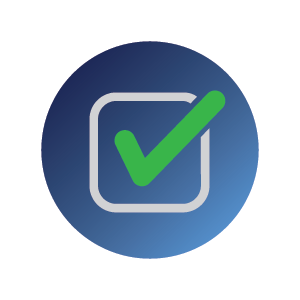 Strongly Support AHCA
14
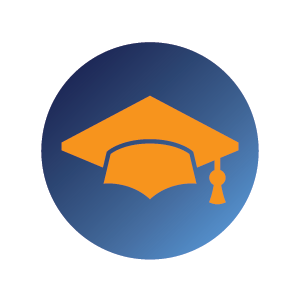 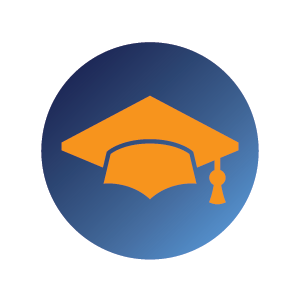 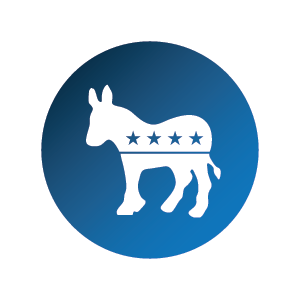 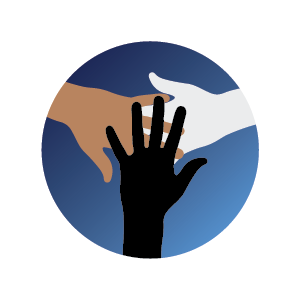 Strong AHCAOpponents
DEMOCRAT
WOMEN / COLLEGE DEG.
COLLEGE GRADUATE
AFRICAN AMERICAN
83% are strong opponents
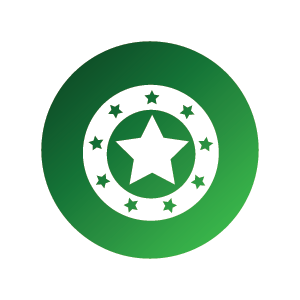 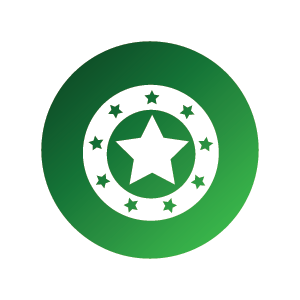 76%
INDEPENDENT / $75K+
INDEPENDENT / 45+
69%
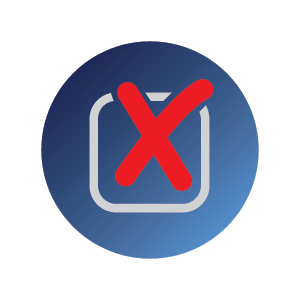 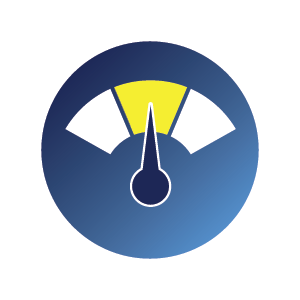 MODERATE
58%
Strongly Oppose AHCA
54%
54%
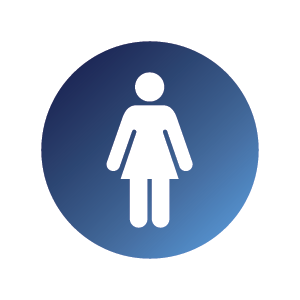 53%
WOMEN / $75K+
52%
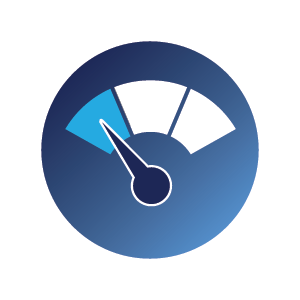 LIBERAL
50%
15
Undecided onAHCA
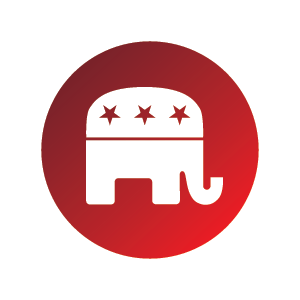 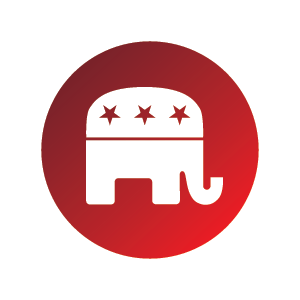 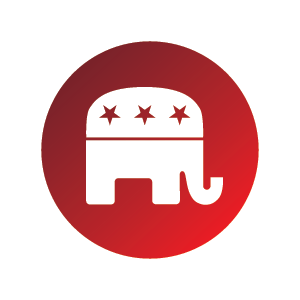 REPUBLICAN <45
MODERATE REPUBLICANS
REPUBLICAN <$75K
41% are undecided
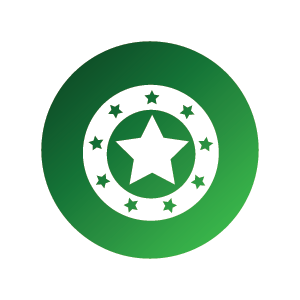 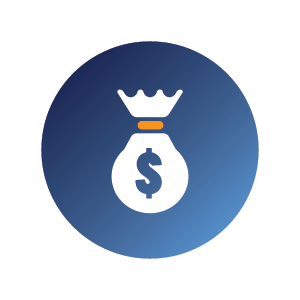 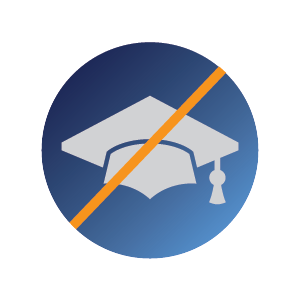 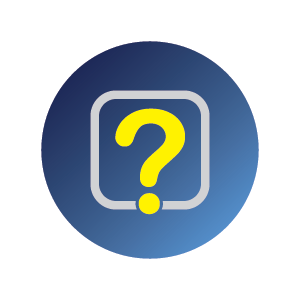 CONSERVATIVE INDEPENDENTS
HIGH SCHOOL OR LESS
Income
<$30K
37%
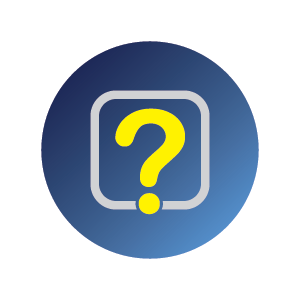 29%
Don’t 
Know
27%
26%
24%
UNDECIDED 2018 SENATE
24%
16
Information Flow
Has what you have seen, read, or heard recently about the new healthcare law passed by the House made you more favorable to the law, more opposed to the law, or has it not changed your opinion?
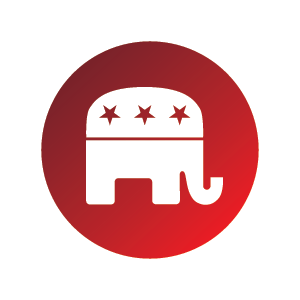 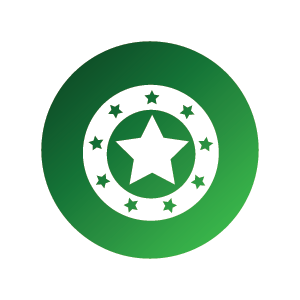 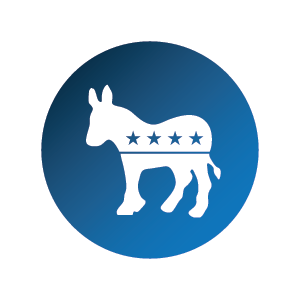 17
Impact of Bill on Personal Situation
If the new healthcare bill that passed the US House of Representatives becomes law, do you think you personally will be better off under that new health care law, worse off, or will your situation not change much?
18
Senate Action on AHCA
Now that the bill has passed the US House of Representatives, it heads to the US Senate.  Do you believe the Senate should…
19
Top Priority of Healthcare Reform
In your opinion, what should be the top priority of healthcare reform?
20
Effective Messages
Obamacare has been a costly failure—leading to lost coverage and higher health care costs. It’s time for a system where families and doctors are in charge of healthcare decisions, not Washington politicians.
58%
14%
The bill offers a better way to cover individuals because it allows people to get the coverage they want, not the coverage the government forces them to buy.
58%
16%
The new bill gives each state the flexibility to set its own essential health benefits so that families can choose between different types of plans, according to their actual needs.
62%
20%
The new bill is the first step toward a patient-centered healthcare system that will provide Americans access to quality, affordable healthcare coverage, and allow families to choose the coverage that best meets their needs.
59%
10%
21
House Bill Key Provisions: Support or Opposition
I’m going to read you some different components of the healthcare bill that passed the House of Representatives.
48%
47%
Repeals most of Obamacare.
47%
41%
Repeals most of the new taxes created under Obamacare.
Defunds Planned Parenthood for one year.
55%
41%
Ends the mandate that people must have health insurance or pay a fine to the government.
43%
52%
Changes key parts of Obamacare.
45%
43%
22
22
House Bill Key Provisions: Support or Opposition
I’m going to read you some different components of the healthcare bill that passed the House of Representatives.
Gives states the ability to waive regulations created by Obamacare, including protections relating to patients having preexisting conditions.
53%
41%
Allows insurers to charge younger people less for insurance coverage than older people, because older people have higher health care costs.
37%
56%
64%
28%
Cuts funding for Medicaid by $880 billion dollars over 10 years.
Imposes a surcharge of 30% on those who allow a two-month gap in their health insurance coverage before they purchase insurance again.
24%
69%
Allows insurers to charge older people more for insurance coverage than younger people, because older people have higher health care costs.
75%
20%
23
23
Support For Key Provisions By Party: 1
Repeals most of the new taxes created under Obamacare
Defunds Planned Parenthood for one year
Repeals most of Obamacare
85%
77%
69%
48%
46%
47%
47%
42%
41%
17%
10%
27%
39%
47%
41%
48%
54%
55%
24
24
Support For Key Provisions By Party: 2
Changes key parts of Obamacare
Gives states the ability to waive regulations created by Obamacare
Ends the mandate that people must have health insurance or pay a fine
67%
65%
51%
50%
45%
43%
44%
41%
36%
21%
28%
45%
38%
43%
52%
51%
53%
55%
25
25
Support For Key Provisions By Party: 3
Cuts funding for Medicaid by $800 billion
Surcharge of 30% on those who allow a 2-month gap
Allows insurers to charge older people more
Allows insurers to charge younger people less
52%
53%
37%
37%
31%
30%
30%
28%
26%
27%
24%
20%
38%
42%
56%
56%
64%
61%
59%
64%
63%
70%
69%
75%
26
26
Reform Priorities: Tier 1
Next, I’m doing to read you what some people say they want to see in healthcare reform going forward.
95%
Make sure that every family has a choice of doctors.
Guarantee affordable coverage for those with pre-existing conditions.
95%
95%
Give people more control over their own health care decisions.
Make sure that your insurance plan will let you keep your doctor.
94%
89%
Guarantee that no one who currently has insurance will lose it.
27
27
Reform Priorities: Tier 2
Next, I’m doing to read you what some people say they want to see in healthcare reform going forward.
Making sure the 24 million people who received health care under Obamacare keep their coverage
85%
Make health care coverage more affordable, even if that means keeping some of Obamacare.
84%
81%
Lower co-pays for people with insurance
Lower premiums for those who currently get health insurance from their employers
80%
78%
Taking the federal government out of health care decisions
72%
Lower premiums for those currently on Obamacare exchanges
60%
Repeal all of Obamacare
28
28
28
28
Top Health Care Priorities
29
29
What Should US Senate Do?
Based on all that you’ve heard, what do you think the US Senate should do at this point?
30
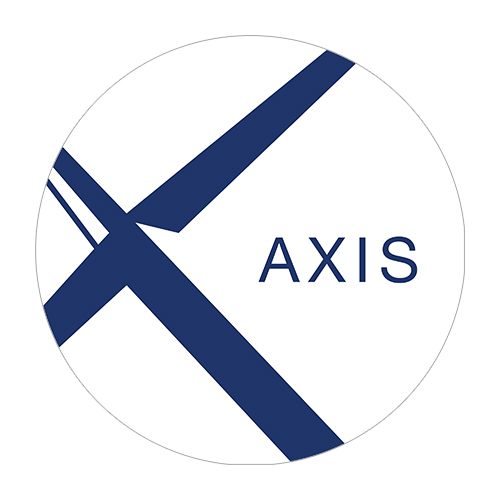 Views On Democrats’ Opposition
Do you support or oppose Democrats opposing all replacement plans offered in Congress?
In your opinion, what should Democrats who voted for Obamacare back in 2010 be doing now?
36% Support
58% Oppose
31
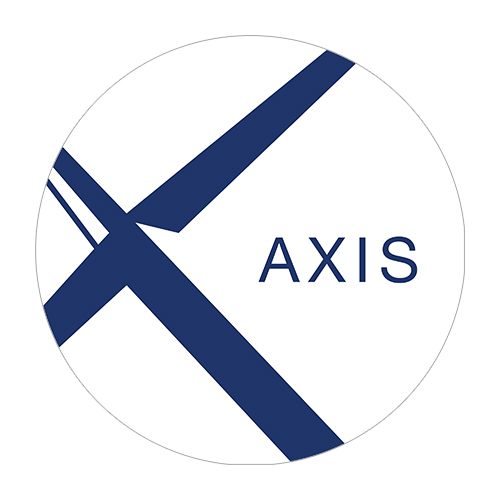 What Should Democrats Do?
In your opinion, what should Democrats who voted for Obamacare back in 2010 be doing now?
32